ЧАСТНОЕ ДОШКОЛЬНОЕ ОБРАЗОВАТЕЛЬНОЕ УЧРЕЖДЕНИЕ«ДЕТСКИЙ САД №42»ОТКРЫТОГО АКЦИОНЕРНОГО ОБЩЕСТВА«РОССИЙСКИЕ ЖЕЛЕЗНЫЕ ДОРОГИ». ЗВУК И БУКВА Щ.
Подготовила: учитель-логопед 
                                                                                                       Саличкина Ольга Сергеевна
Привет! Это щенок  Пищалкин. Он попал в удивительную страну звуков  и букв! Помоги ему выполнить все задания, собрать подарки и попасть к маме. Вперёд, навстречу приключениям!!!
4
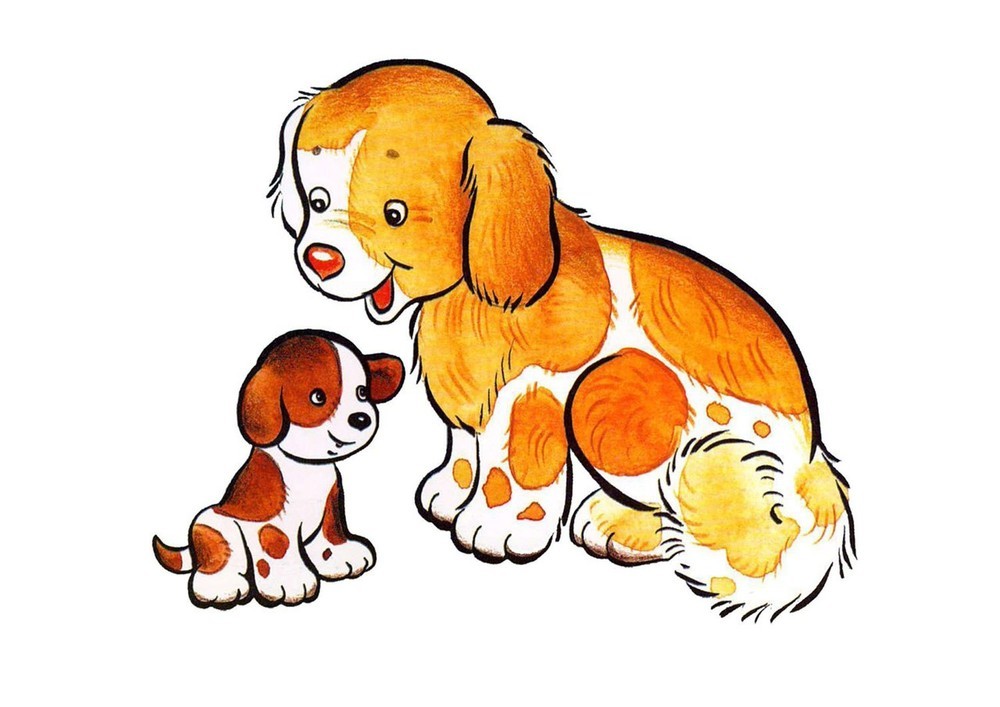 1
2
3
5
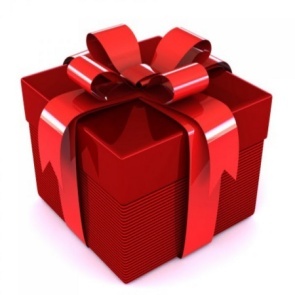 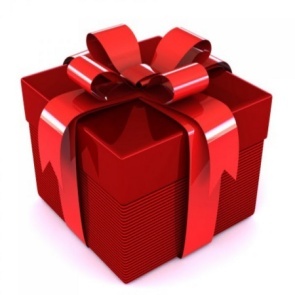 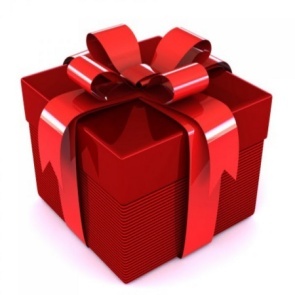 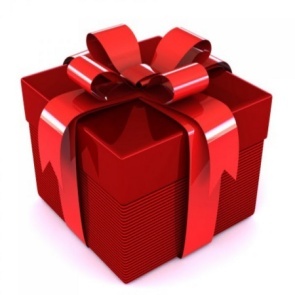 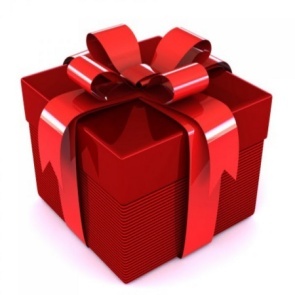 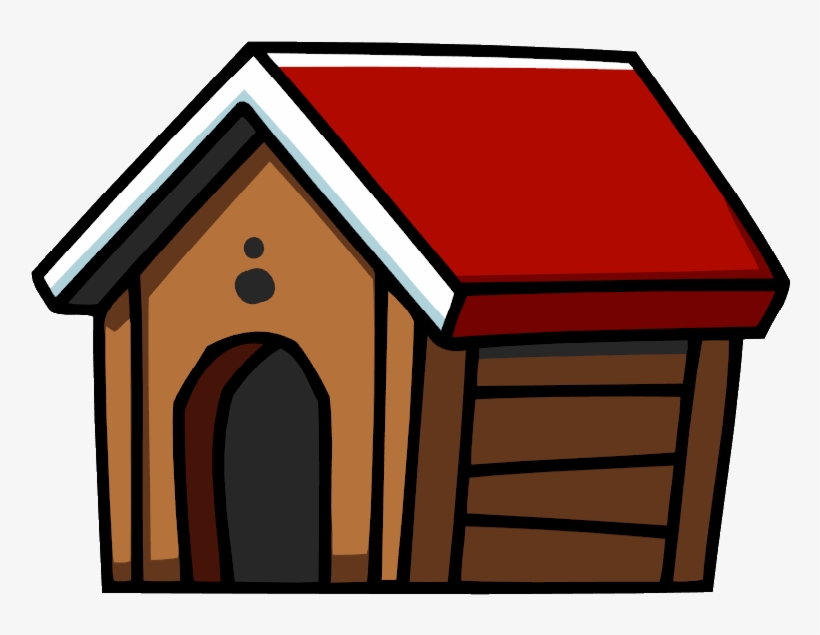 6
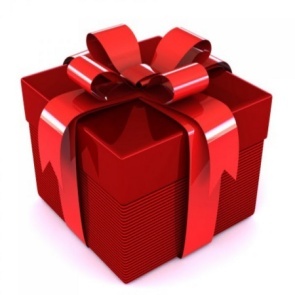 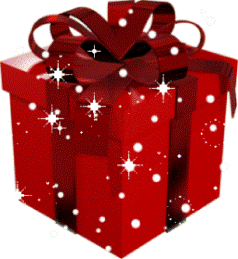 Давай  выполним пальчиковую гимнастику!
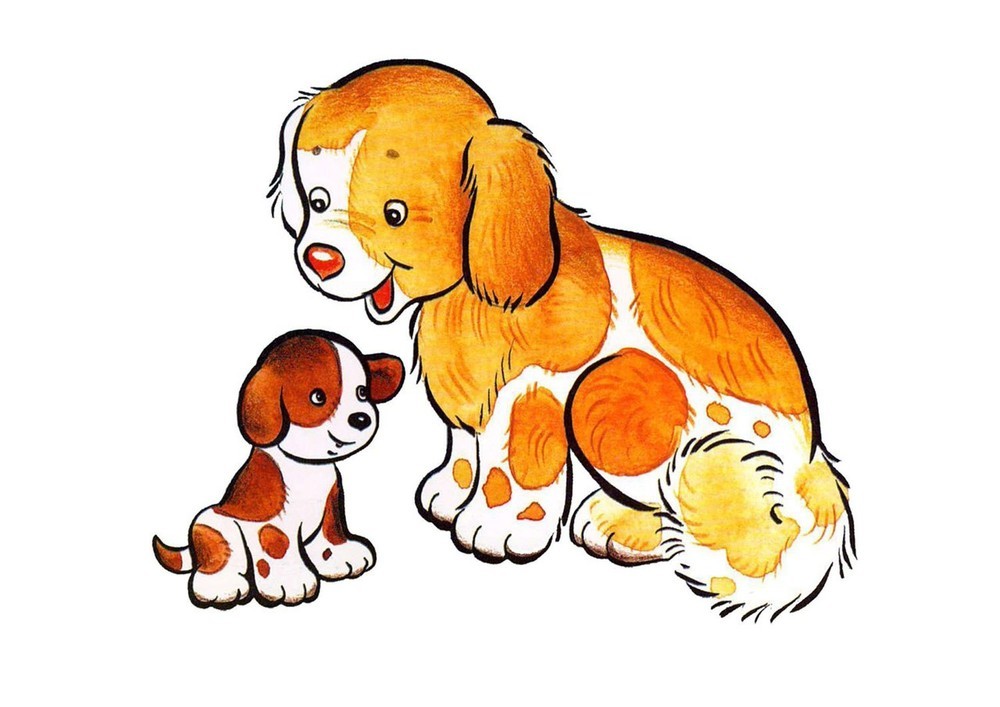 Чтоб болезней не бояться, надо спортом заниматься!
Поднимать руки к плечам, вверх, к плечам, в стороны.
Играет в теннис теннисист.
В футбол играет футболист.
В хоккей играет хоккеист.
В волейбол – волейболист.
В баскетбол – баскетболист.
Сгибать пальцы в кулак, начиная с мизинца.
А теперь пришло время мимической гимнастики! Выполняй движения по тексту!
До чего красив венок:
Радость.
Ромашки, незабудки!..
Веселье.
На цепи сидит щенок
Грусть.
У собачьей будки.
Огорчение.
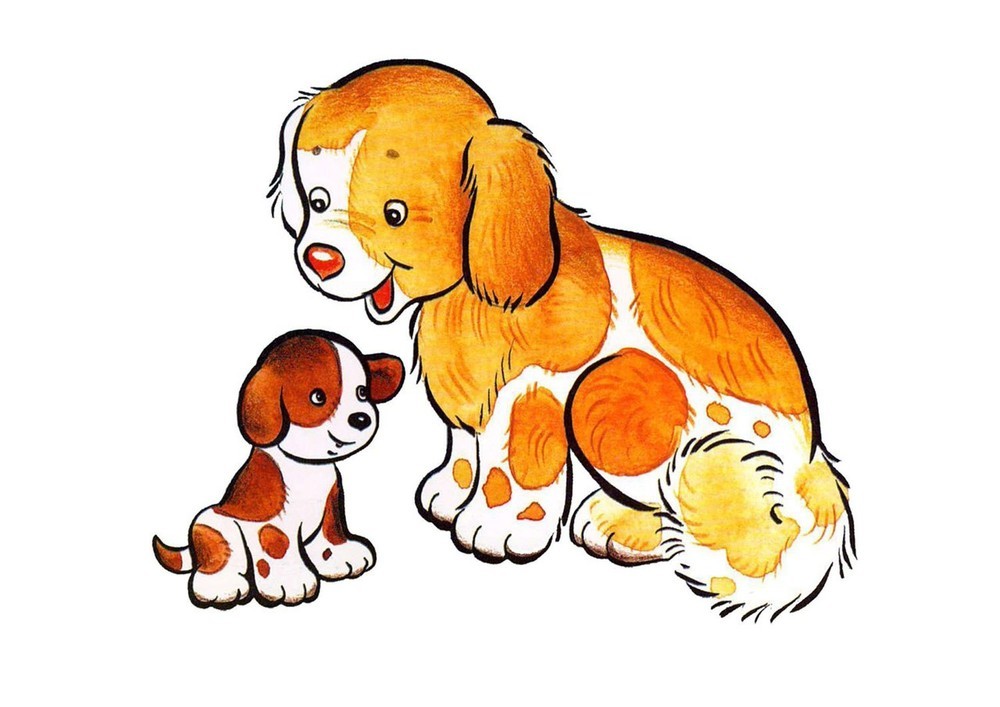 Молодец! Теперь щенок может открыть первый подарок.
1
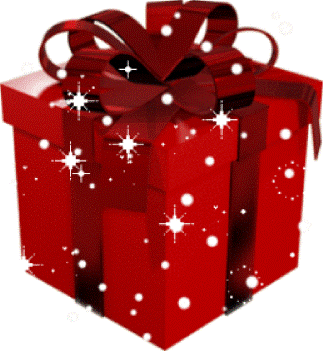 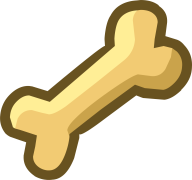 Артикуляционная характеристика звука [Щ].
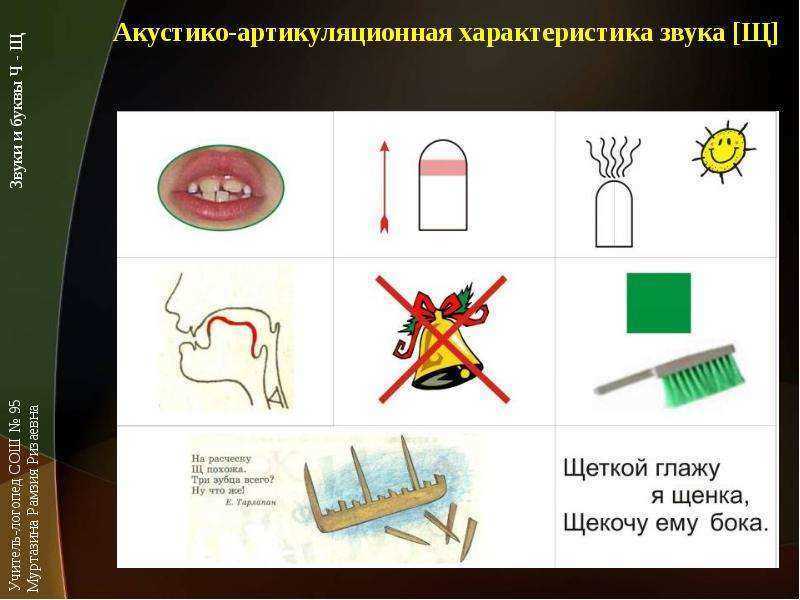 Звук [Щ] 
Губы круглые;
Язык поднят вверх;
Воздушная струя тёплая, идет вверх толчками;
Горлышко   не работает;
Звук – глухой, всегда мягкий.
Игра «Найди картинку». Назови, в каких словах есть звук [Щ]. Какие картинки лишние?
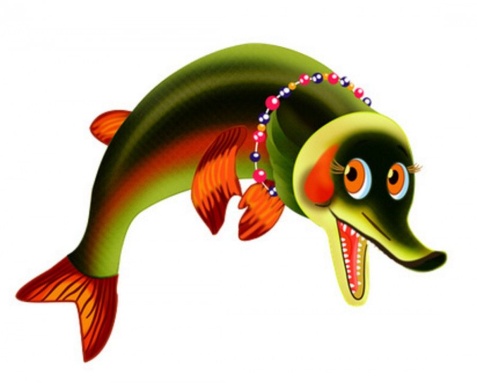 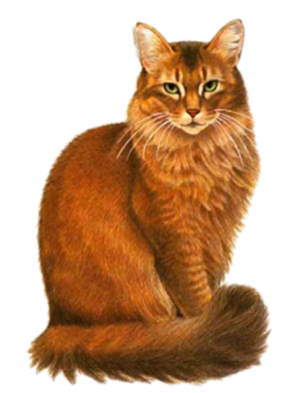 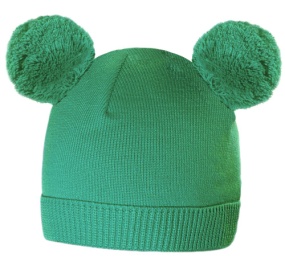 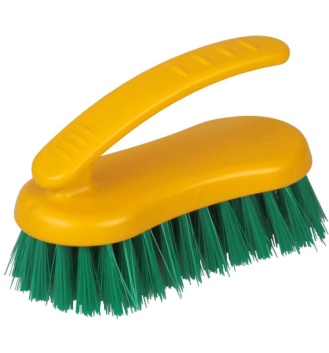 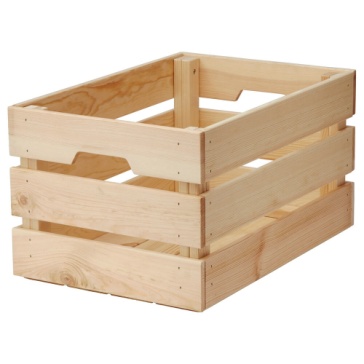 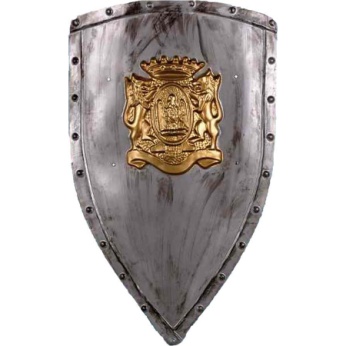 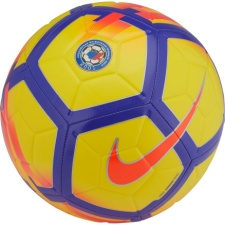 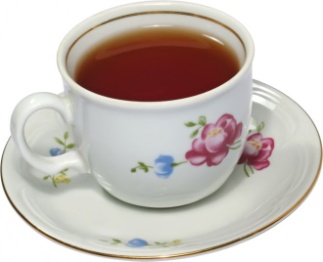 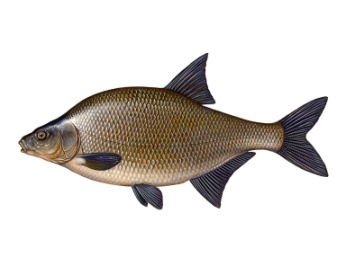 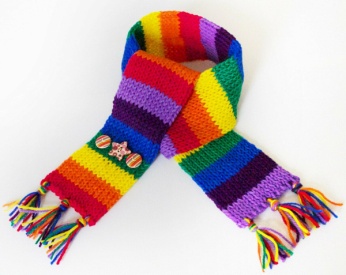 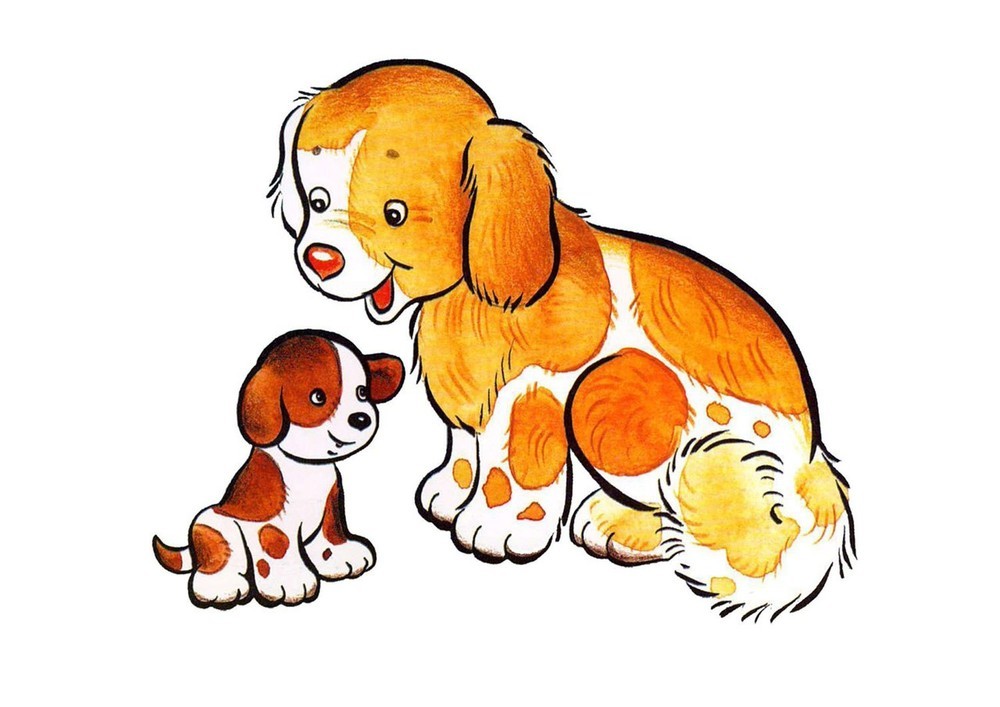 Молодец! Теперь щенок может открыть второй подарок.
2
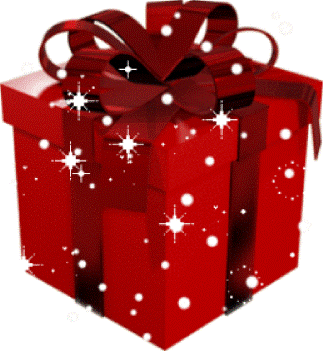 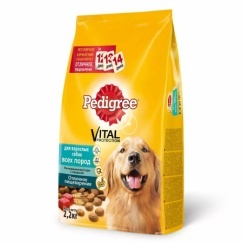 Определи, где стоит звук [Щ] в словах и разложи картинки в сундучки.
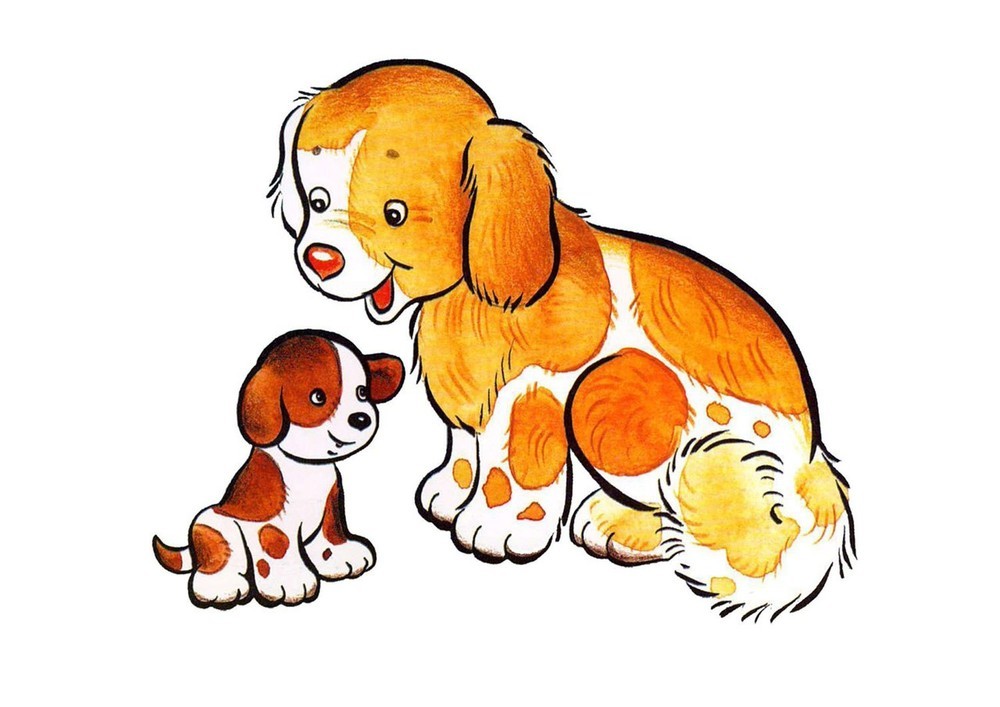 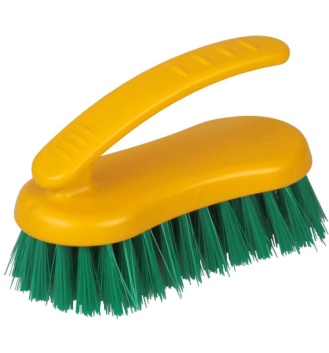 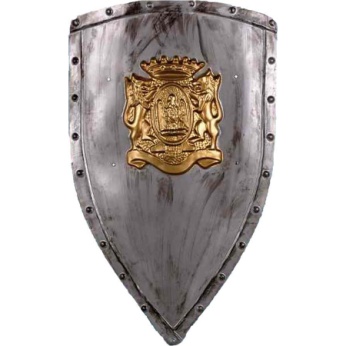 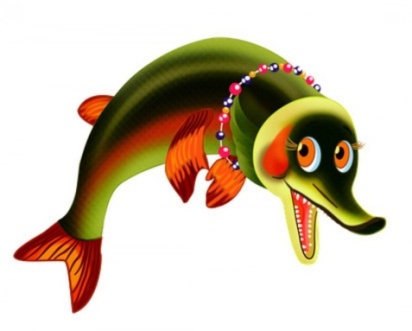 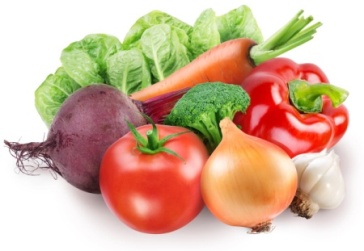 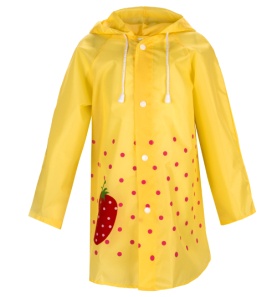 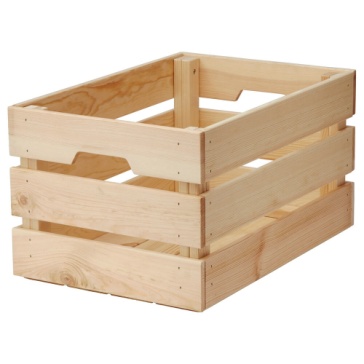 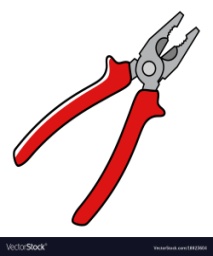 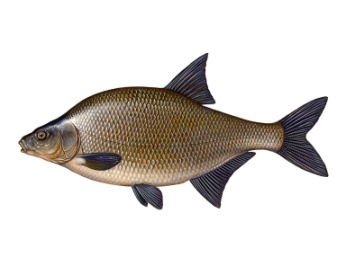 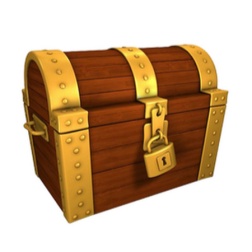 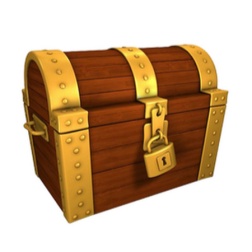 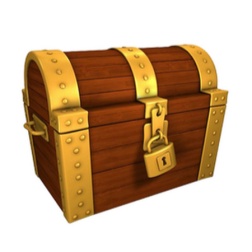 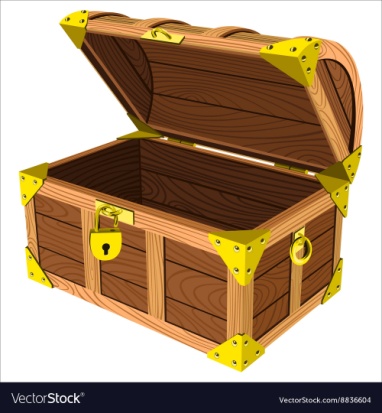 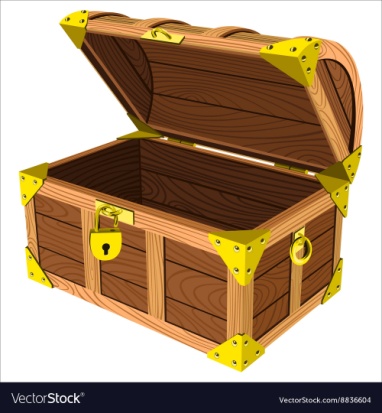 Молодец! Теперь щенок может открыть третий подарок.
3
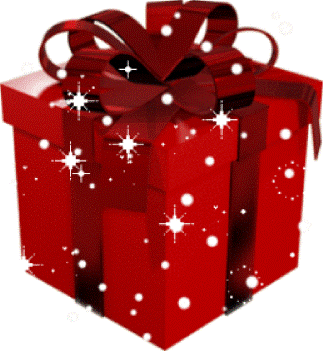 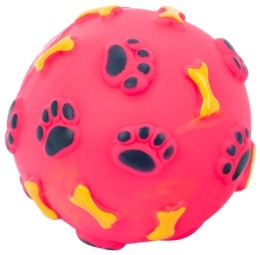 Разложи картинки, определив, сколько слогов в словах. Соедини с косточками.
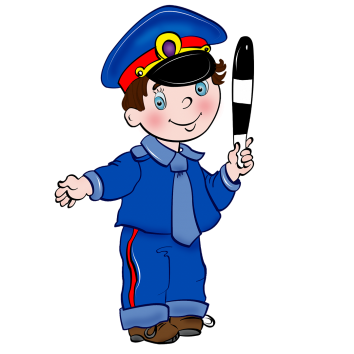 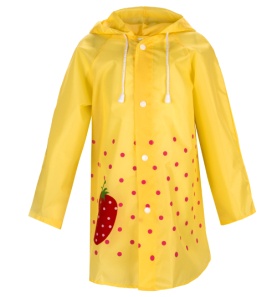 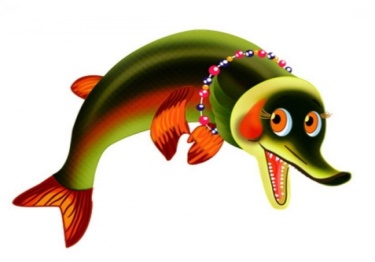 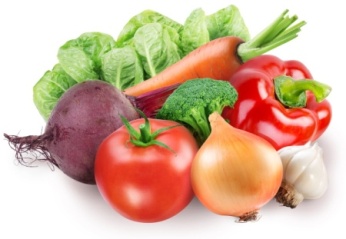 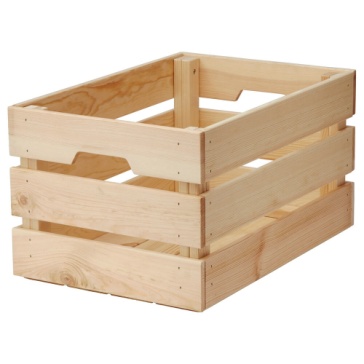 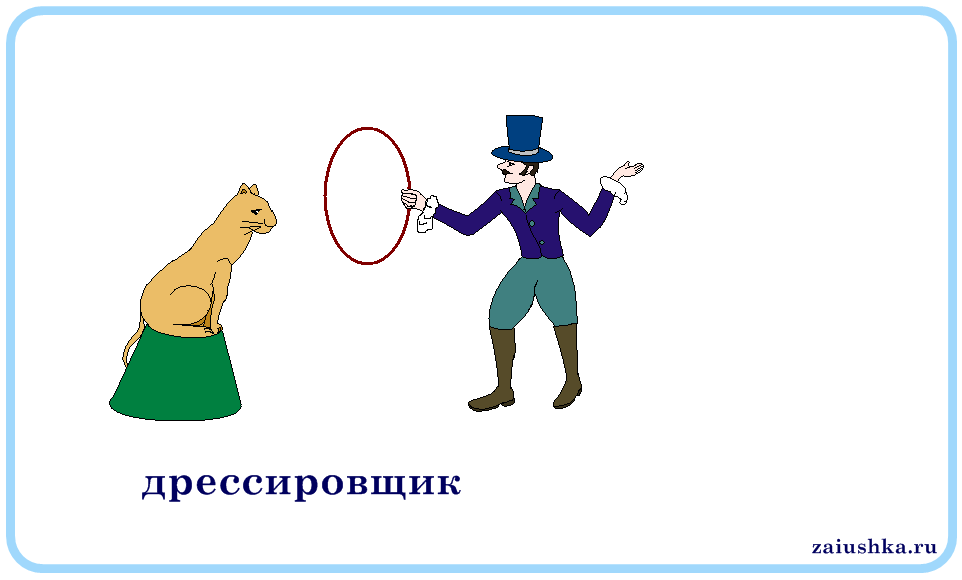 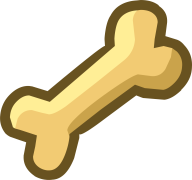 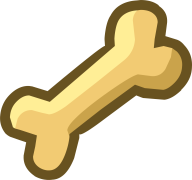 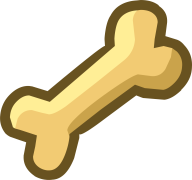 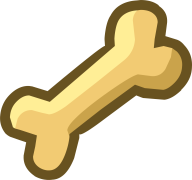 1
2
3
4
5
Молодец! Теперь щенок может открыть четвёртый подарок.
4
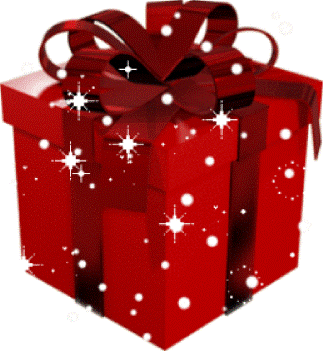 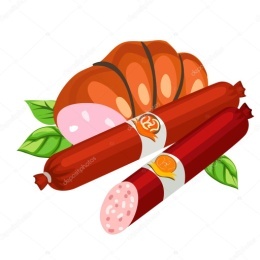 Звук [Щ] пришёл не один, а со своим «домиком» – буквой Щ.
На расческу Щ похожа
Три зубца всего? Ну что же?
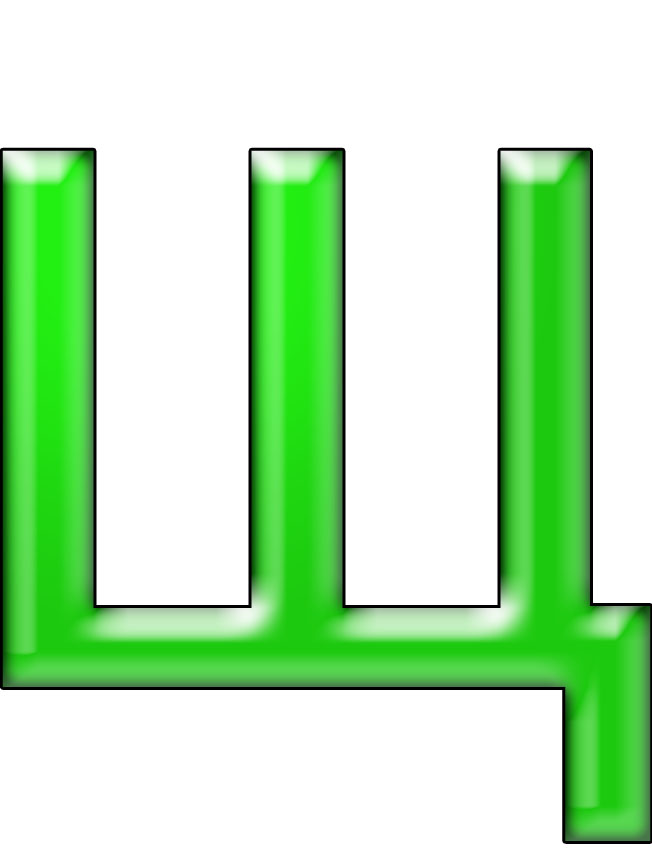 Физминутка (движения по тексту).
Быстро встаньте, улыбнитесь,
Выше, выше подтянитесь.
Ну-ка, плечи распрямите,
Поднимите, опустите,
Влево, вправо повернулись,
Рук коленями коснулись.
Сели, встали, сели, встали
И на месте побежали.
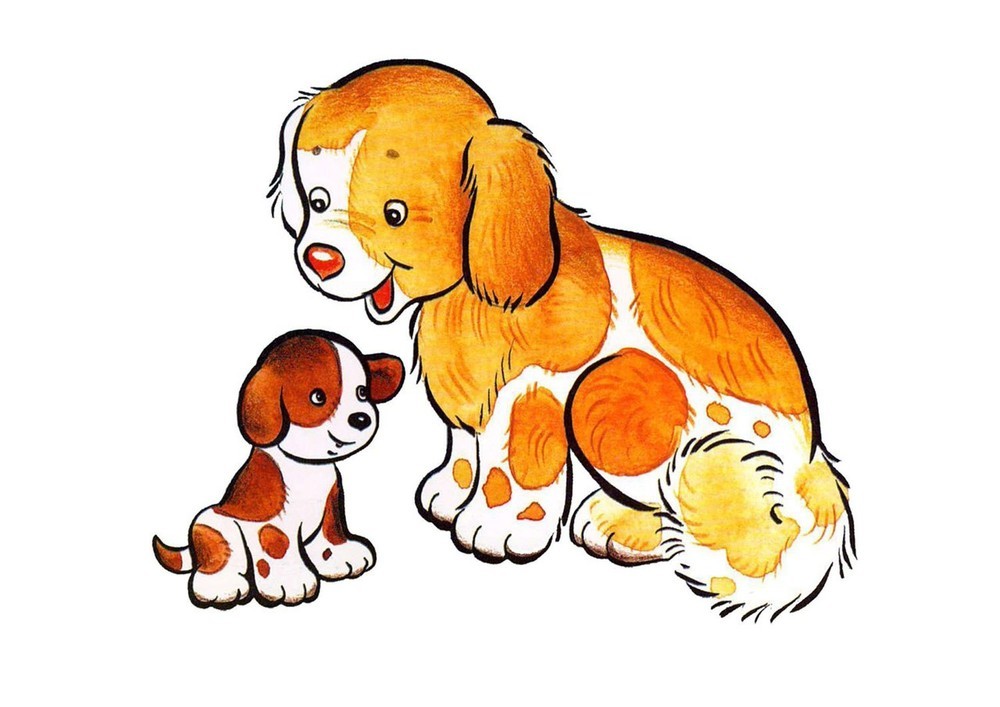 Найди все буквы Щ!
Определи, сколько слогов, а затем сколько звуков в слове «Пищалкин». Какие это звуки? Назови каждый звук.
1
2
2
3
4
5
6
7
8
Пи – щал – кин – 3 слога и 8 звуков.
Прочитай и составь правильно предложение про щенка.Картинка и  схема тебе помогут.
щенок
Маленький
в
заблудился
лесу
,
дремучем
.
,
,
,
,
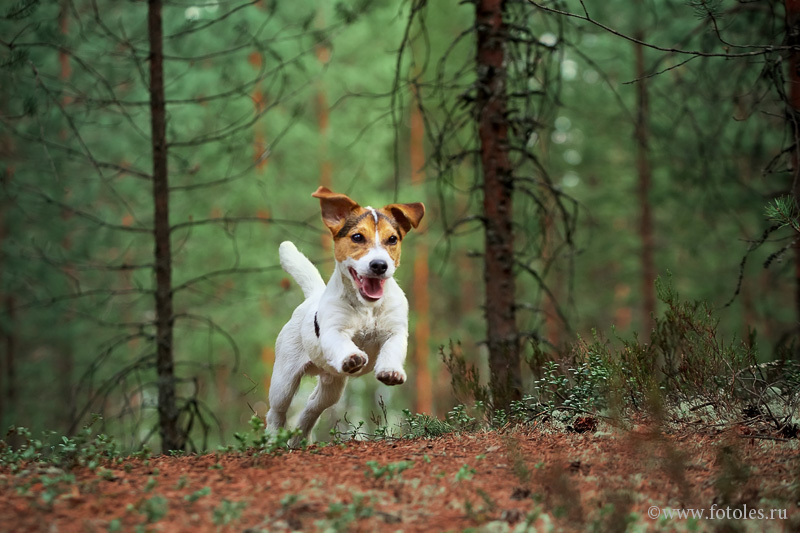 Молодец! Теперь щенок может открыть пятый подарок.
5
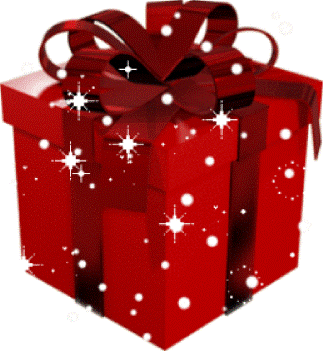 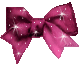 Прочитай!
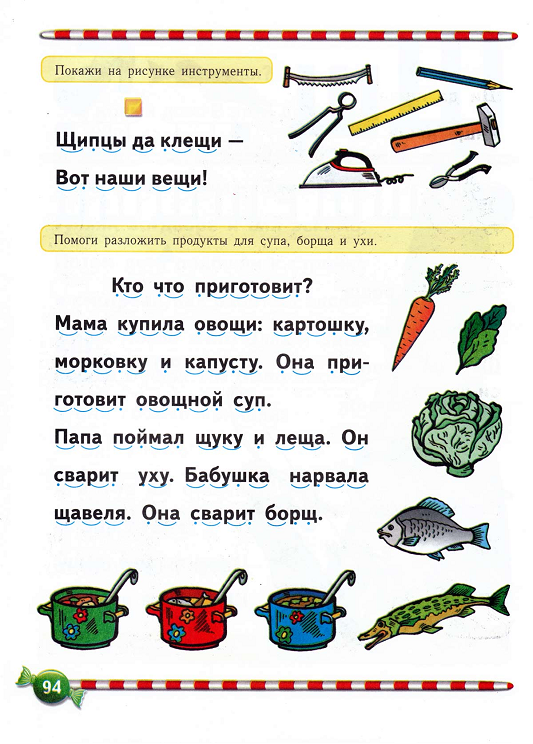 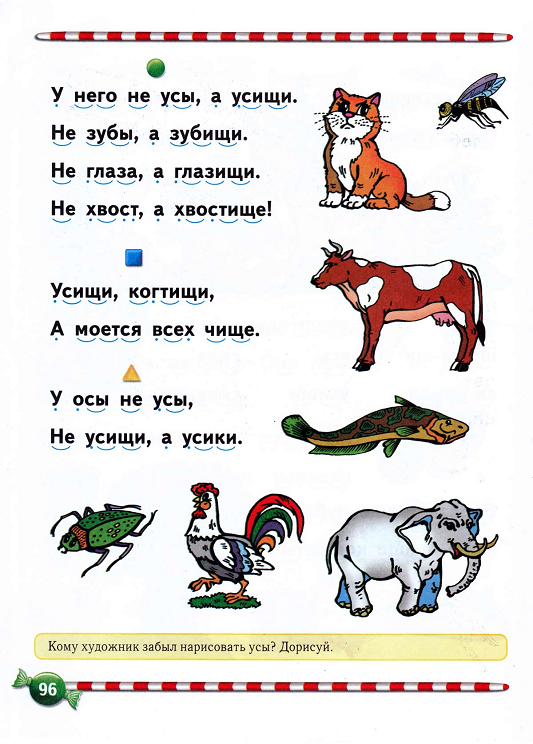 Молодец! Теперь щенок может открыть шестой подарок.
6
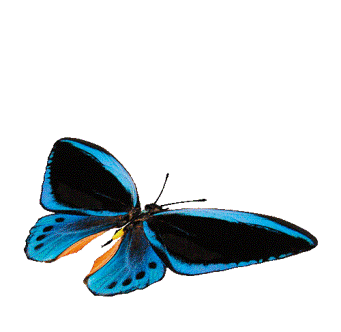 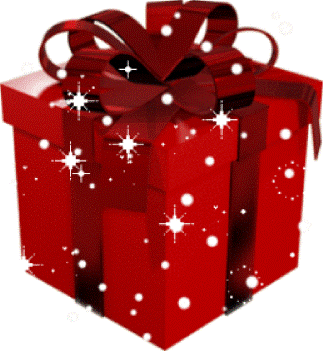 Спасибо, дорогой друг! Благодаря тебе щенок выполнил все задания и теперь снова будет с мамой!!!
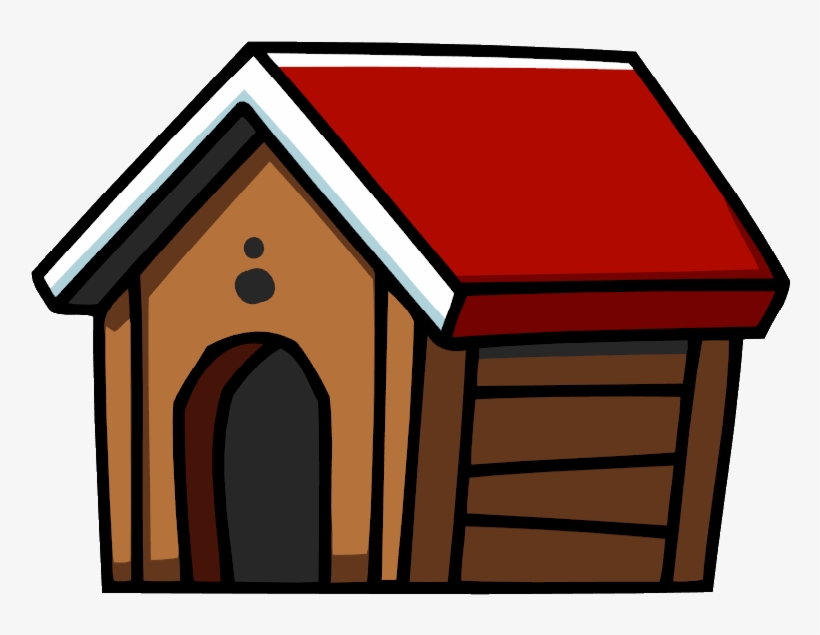 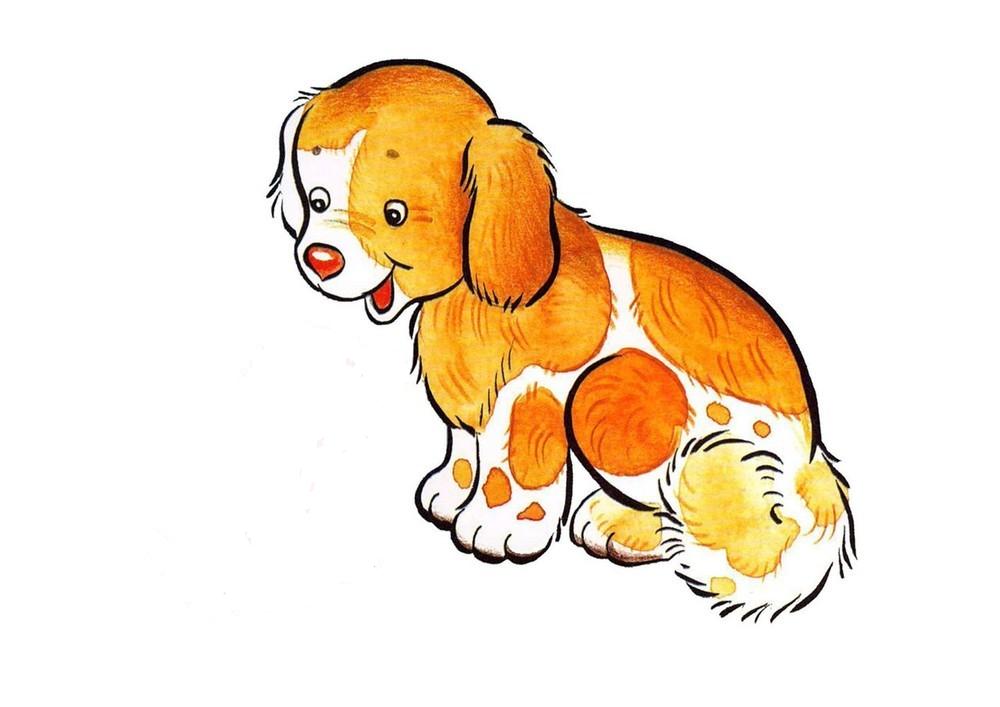 Молодец!!!
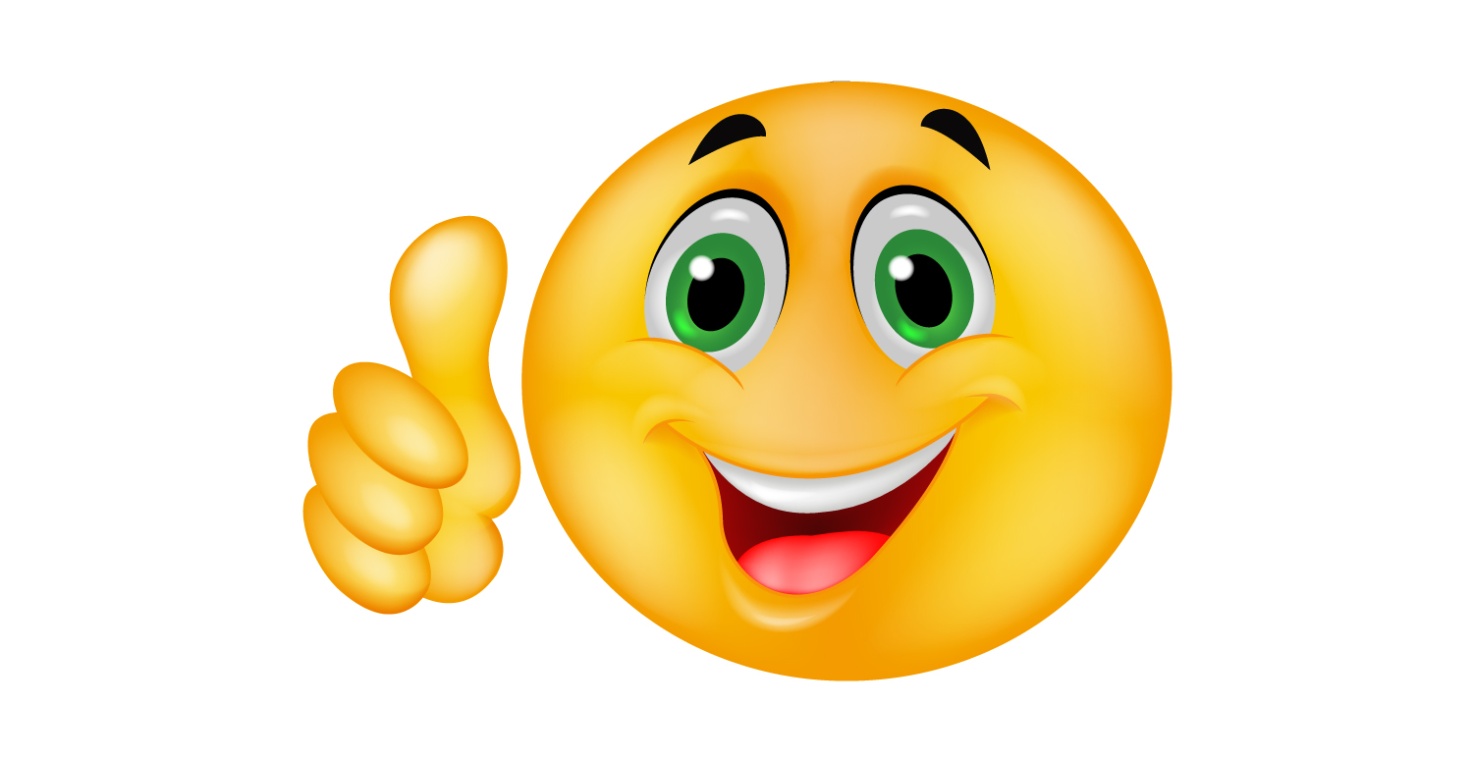